Симфонический оркестр
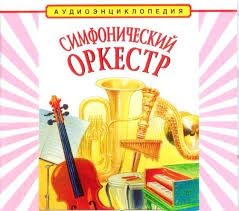 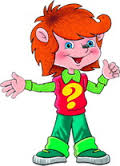 Много разных инструментов входит в состав симфонического оркестра. 

На некоторых играют при помощи смычка, ведя его по струне

В другие нужно подуть, чтобы получился звук

 Есть инструменты, по которым нужно ударять
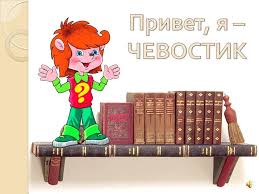 Вот и определились
  основные группы,
на которые делятся все инструменты: 
струнные смычковые
духовые (деревянные и медные)
Ударные

Иногда в оркестр включаются арфа, рояль, орган.
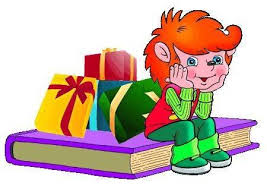 Струнные смычковые инструменты
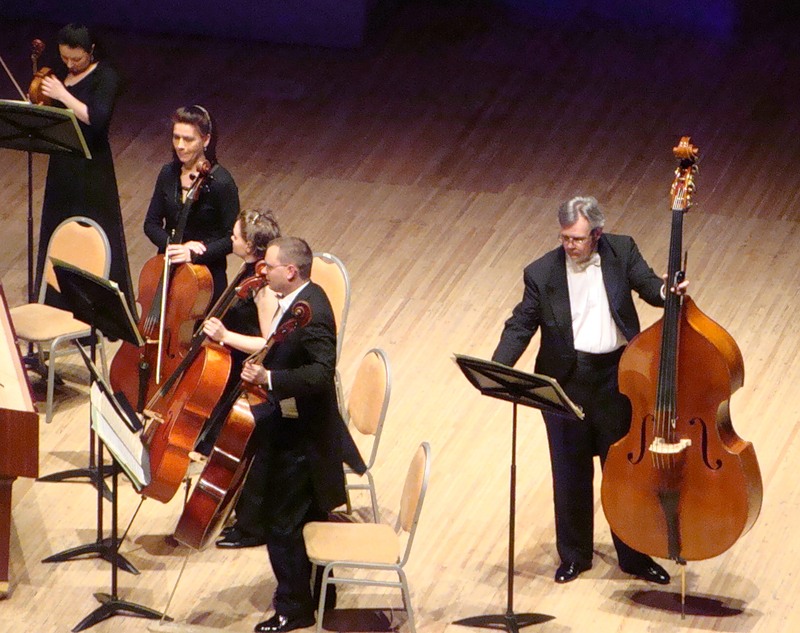 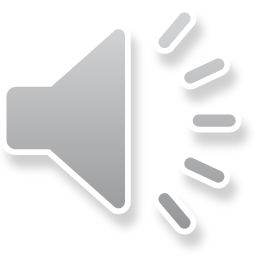 Струнные смычковые
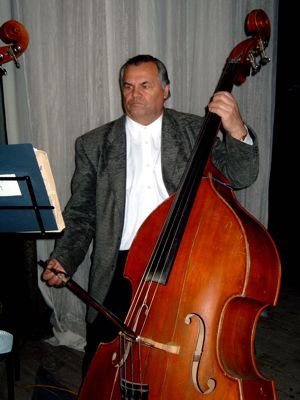 Контрабас
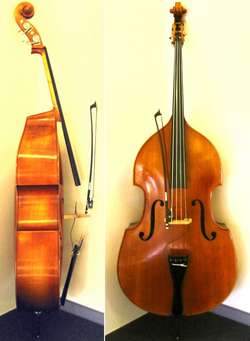 Струнные смычковые
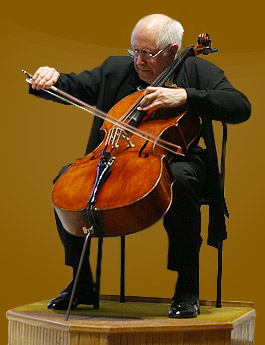 Виолончель




                                                                    
                                                                    
                                                                  
                                                                       Играет Мстислав Ростропович
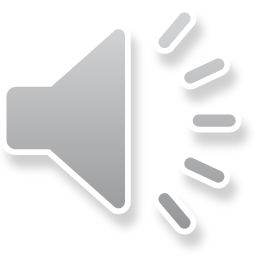 Струнные смычковые
Альт
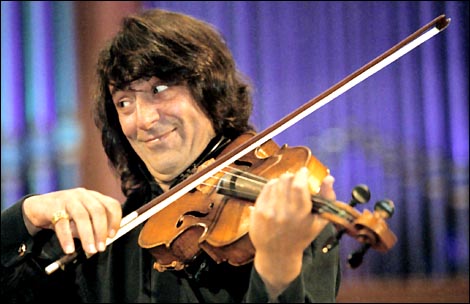 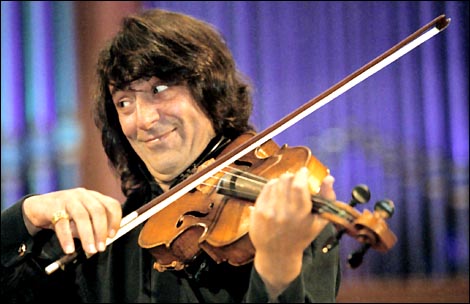 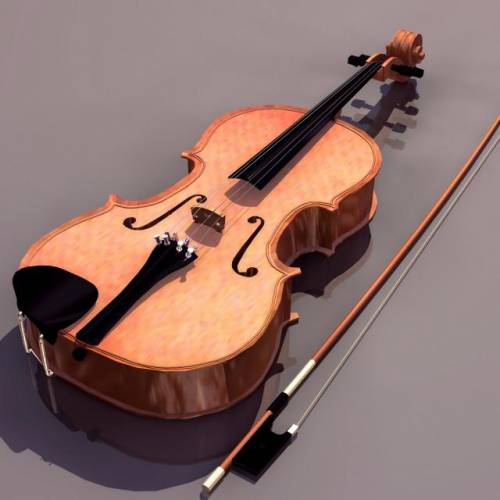 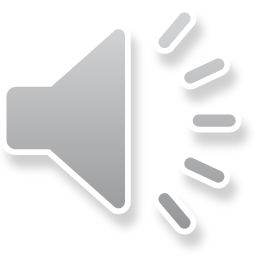 Струнные смычковые
Скрипка
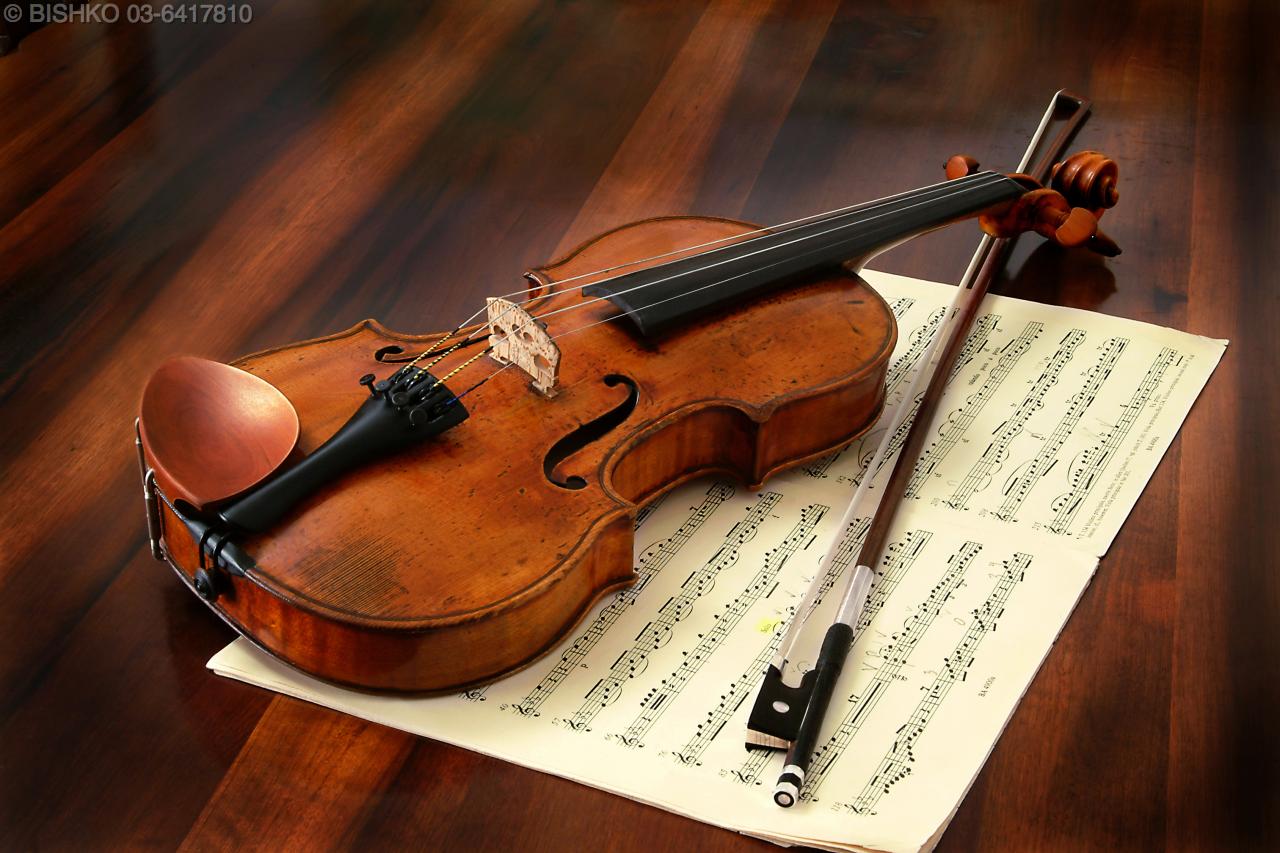 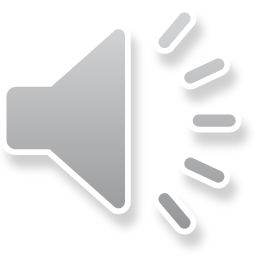 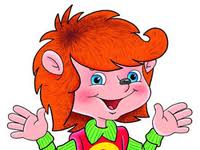 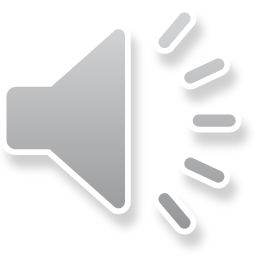 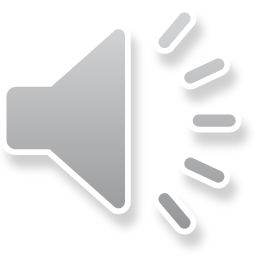 Деревянные духовые
Флейта





Флейта была известна в Египте
ещё пять тысяч лет тому назад.
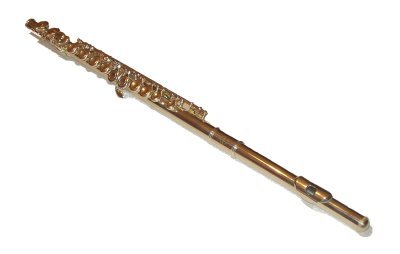 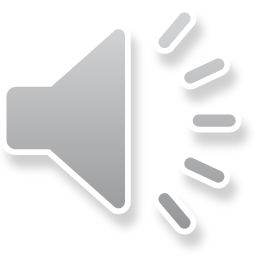 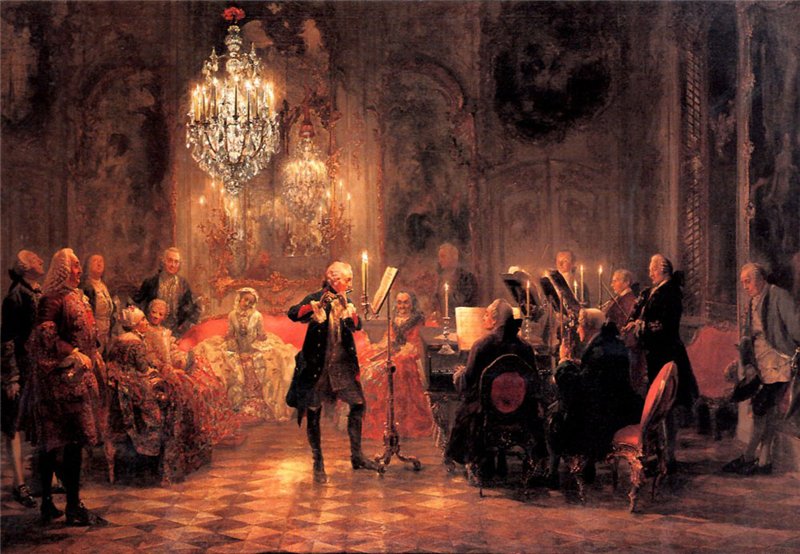 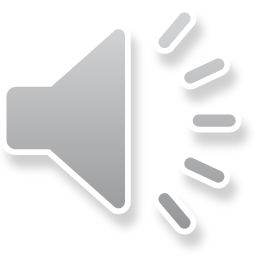 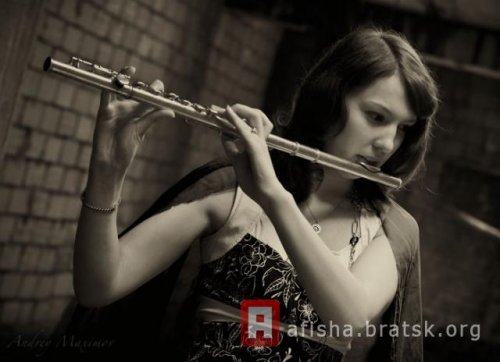 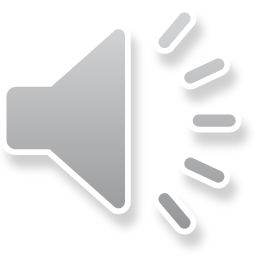 Флейта звучит по-разному: низкий регистр слаб, но имеет мягкий, бархатистый звук; средний и особенно верхний регистры сильнее, с ярким посвистом.
Звук флейты наиболее подходит к мелодиям весёлого характера в мажоре, 
и с оттенком лёгкой грусти в миноре.
Гобой
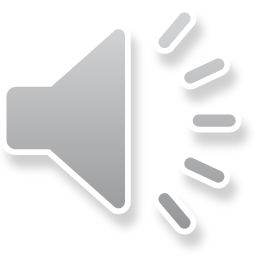 Гобой используется в качестве сольного инструмента, в ансамблях и симфоническом оркестре. Основу репертуара для гобоя составляют сочинения Баха , его современников и Моцарта.
 
Инструмент обладает певучим, однако несколько гнусавым тембром, а в верхнем регистре — резким.
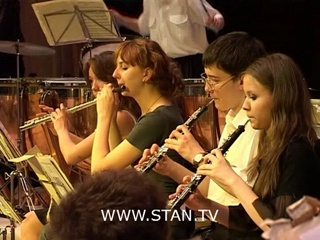 Кларнет
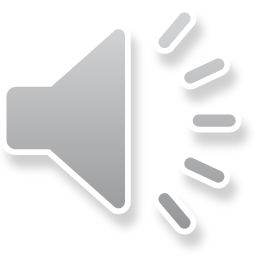 Кларне́т— деревянный духовой музыкальный инструмент. 
Clarinetto  (итальянское
 название кларнета)
означает  «маленькая труба».
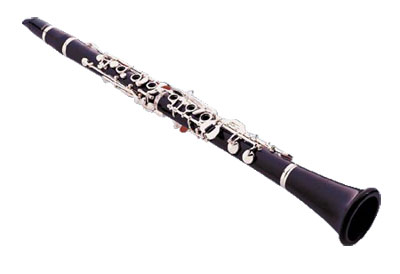 фагот
Фагот - самый низкий по звучанию из деревянных духовых инструментов. 

Инструмент был назван фаготом. Слово «фагот» обозначает «вязанка», т.е. связанные свирели.
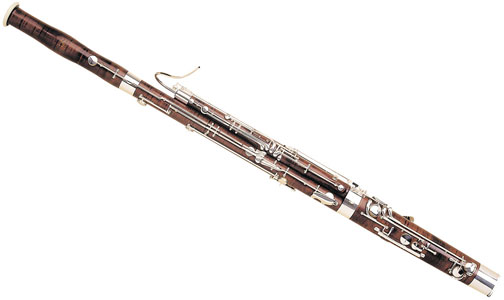 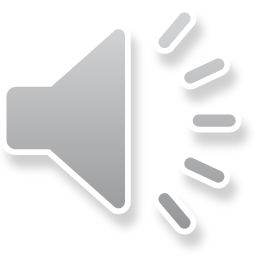 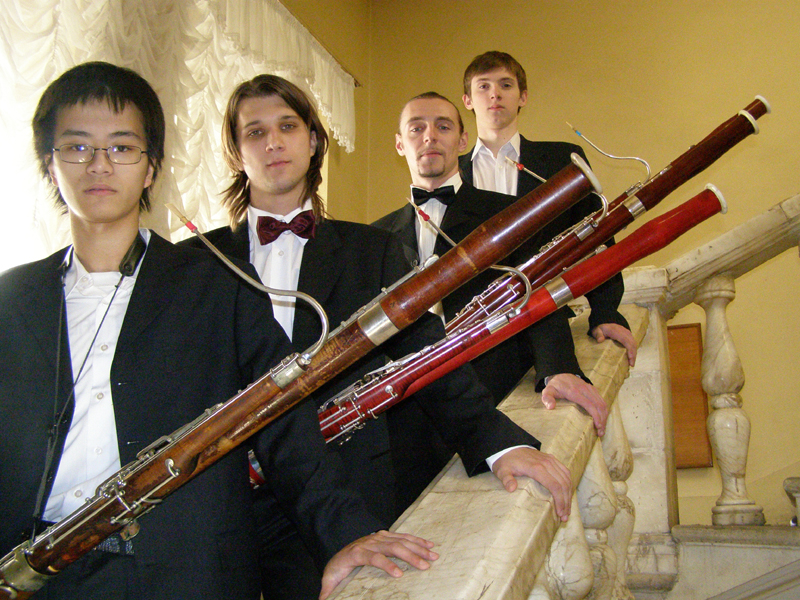 Медные духовые инструменты
Валторна
от немецкого Waldhorn — «лесной рог». 
Произошла от охотничьего сигнального рога, в оркестр вошла в середине XVII века.
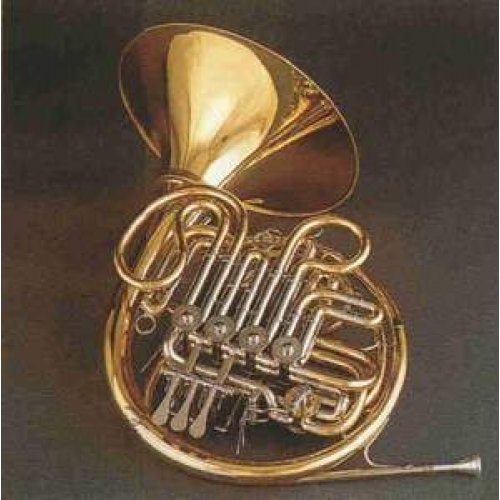 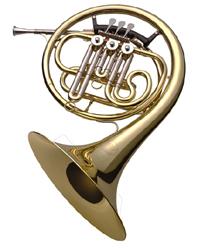 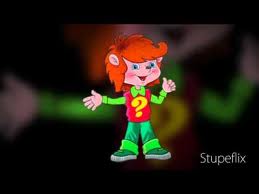 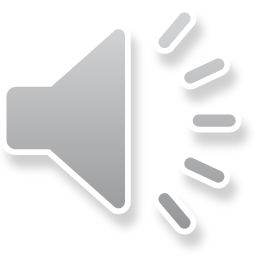 тромбон
Тромбон известен с XV века. В буквальном смысле это название можно перевести как «трубища». Появился тромбон в XV веке путем увеличения длины трубы. 
Тромбон имеет вид большой, согнутой овалом металлической трубы. В верхней её части помещается мундштук, то есть чашечка в виде полушария, через которую исполнитель вдувает воздух.
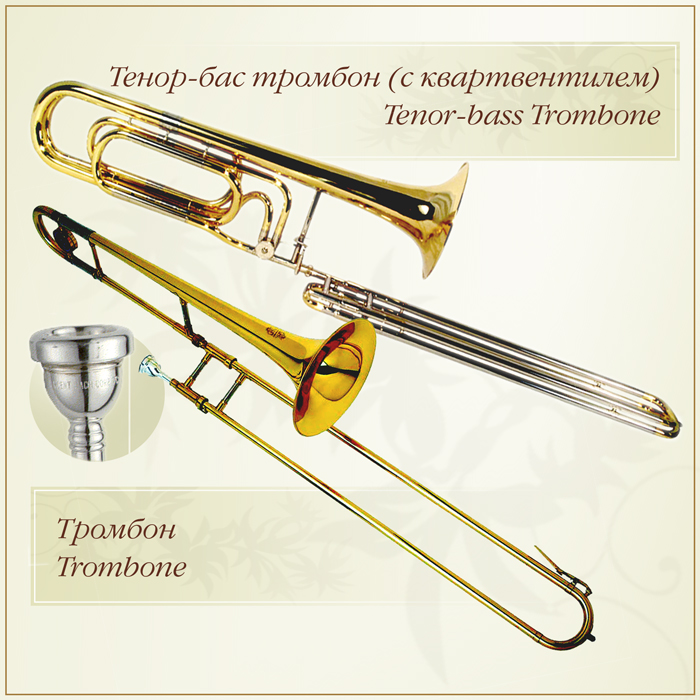 От других медных духовых инструментов отличается наличием кулисы — особой передвижной U-образной трубки. С её помощью музыкант изменяет объём заключённого в инструменте воздуха, таким образом, достигая возможности исполнять звуки различной высоты. 
Двигая правой рукой кулису, тромбонист может плавно изменять высоту звука, исполняя глиссандо.
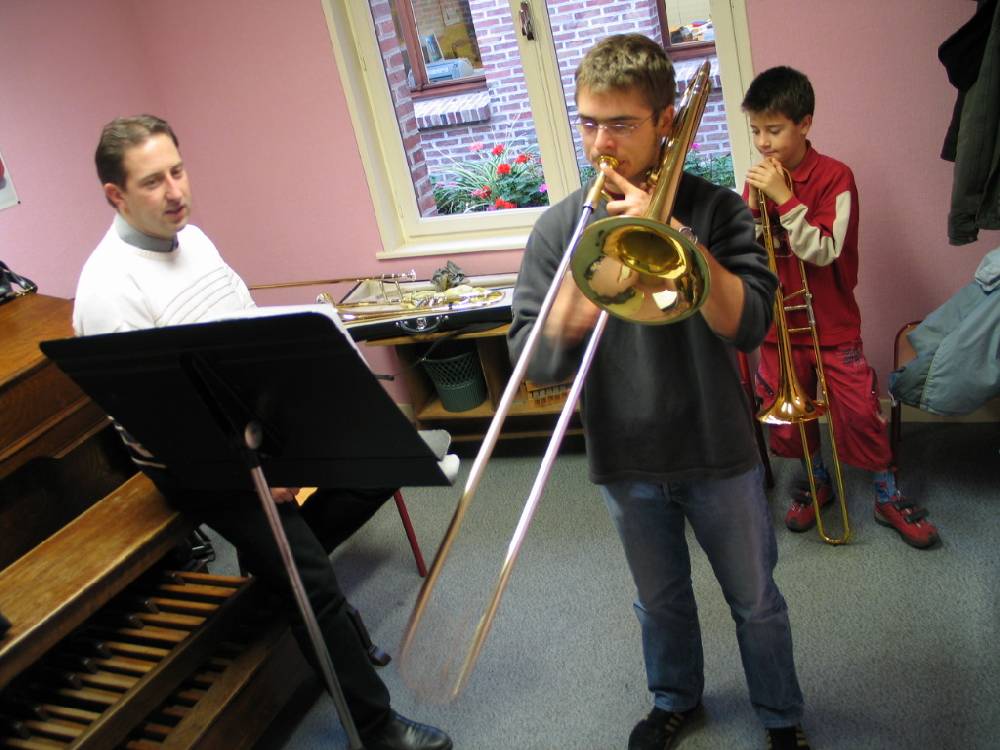 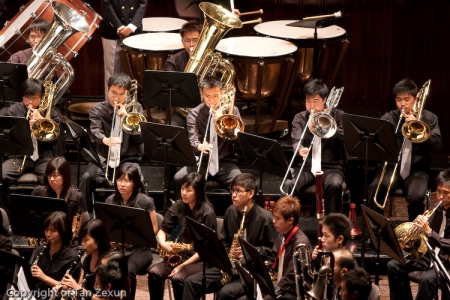 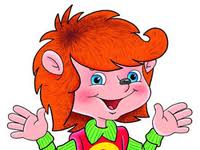 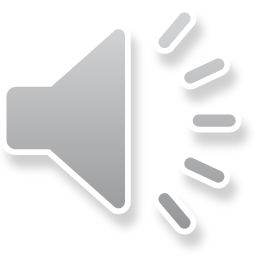 труба
Самый высокий по звучанию среди медных духовых. В качестве сигнального инструмента натуральная труба использовалась с древнейших времён, примерно с XVII века вошла в состав оркестра.
Инструмент обладает ярким, блестящим тембром, используется как сольный инструмент, в симфоническом и духовом оркестрах, а также в джазе и других жанрах.
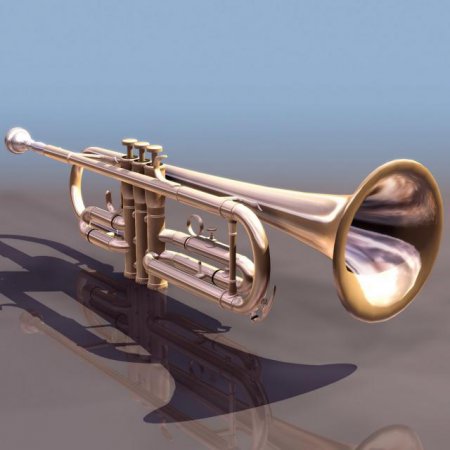 Трубач должен соответствующим образом сформировать губы, подкрепить напором дыхания четкие согласованные действия языка и пальцев. Только после долгих систематических занятий инструмент становится послушным, и музыкант может исполнять на нем любое одноголосное, доступное по регистру произведение.
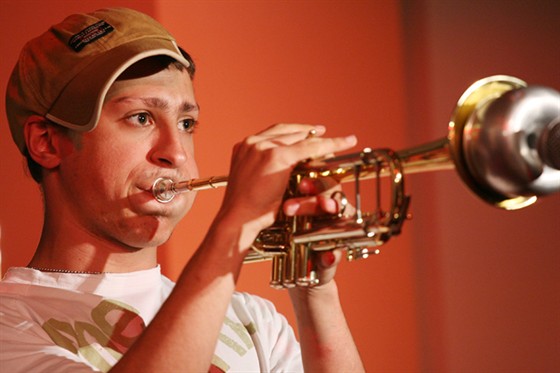 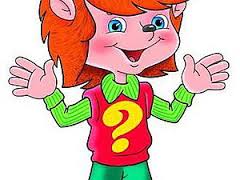 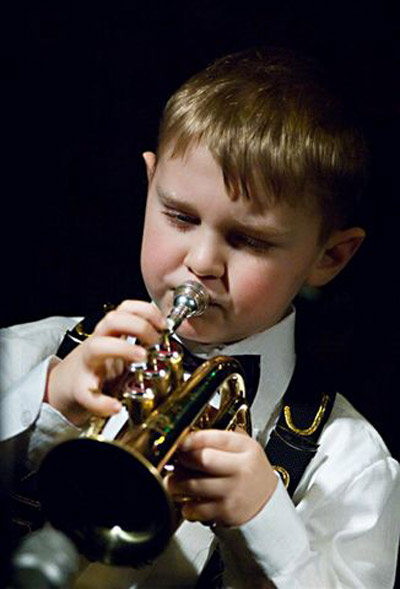 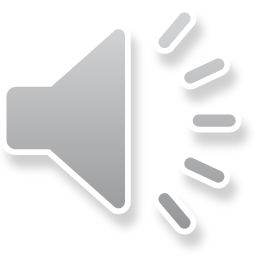 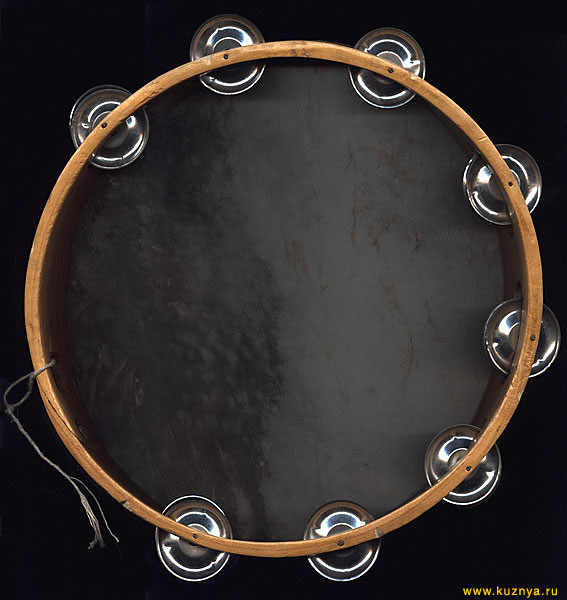 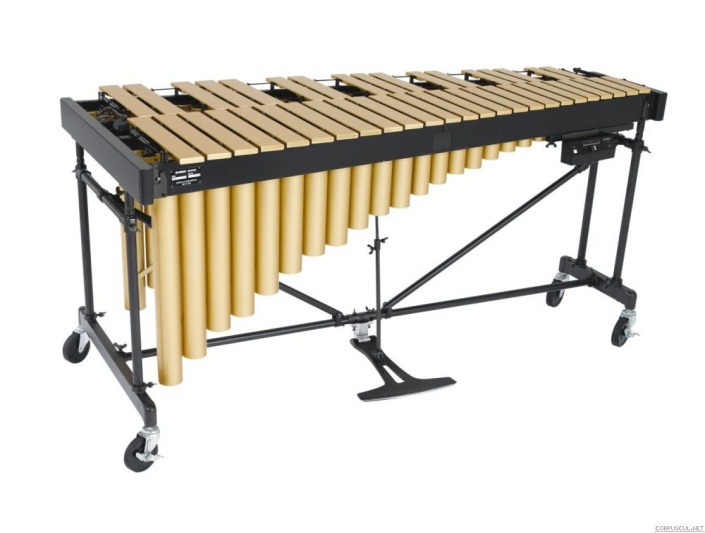 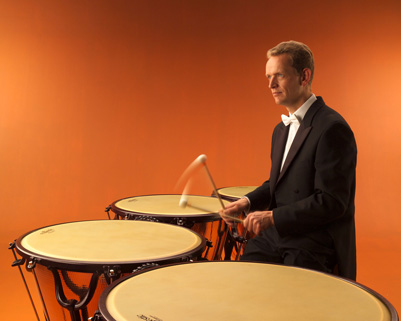 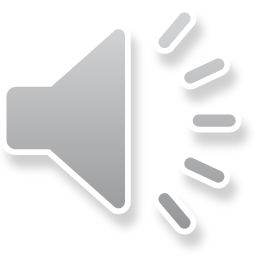 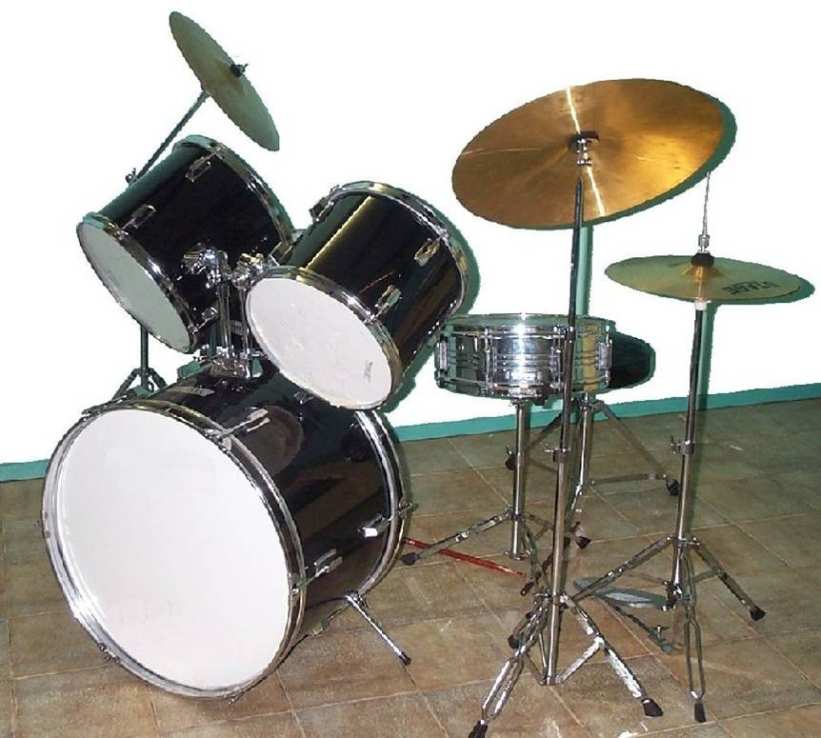 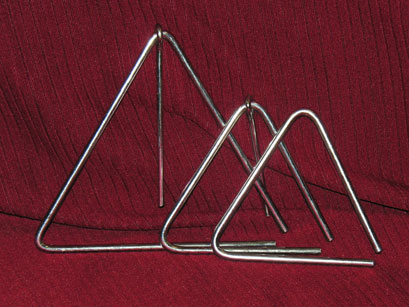 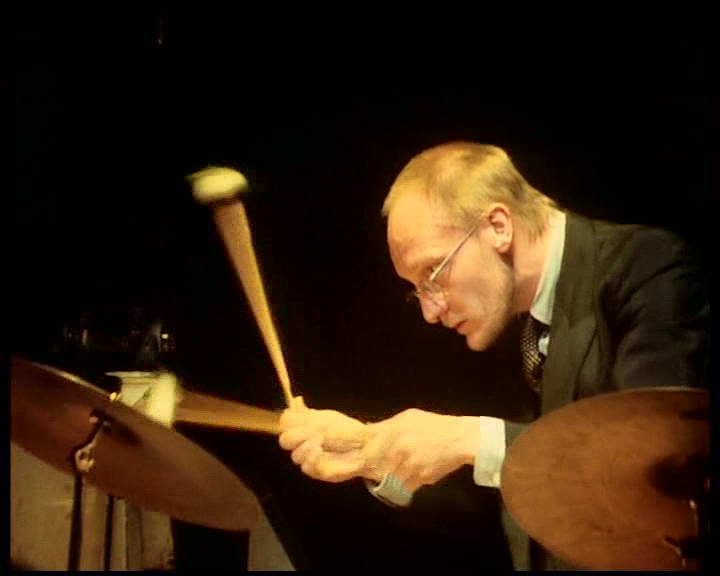 Ударные инструменты
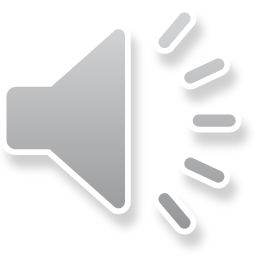 Большой и малый барабан
Литавры
Бубен
Тарелки
Ксилофон
Колокольчики
Колокол
Треугольник
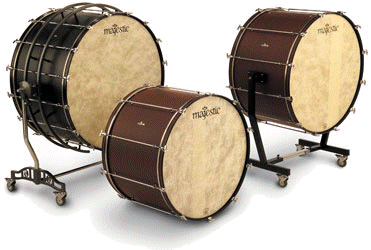 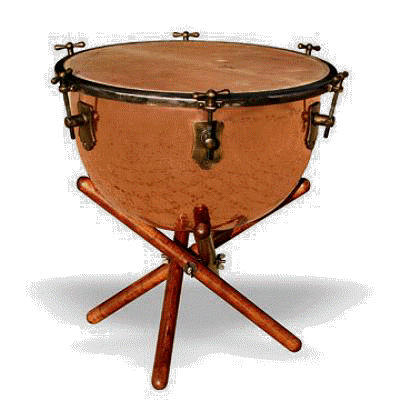 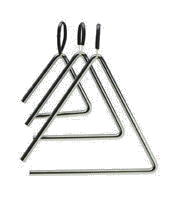 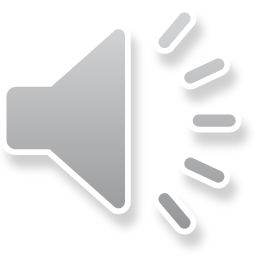